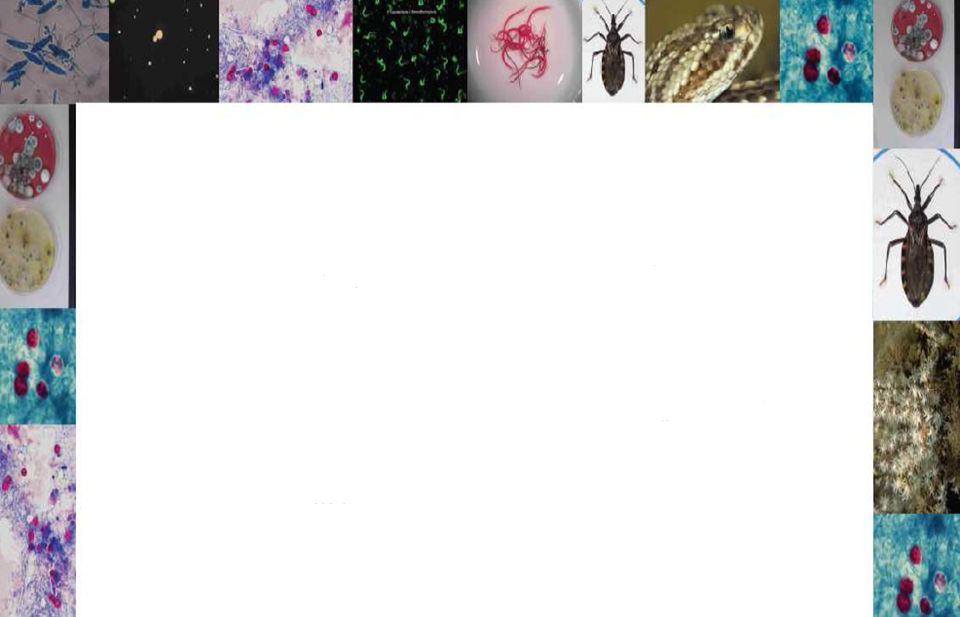 PROGRAMAÇÃO
02/09/2019 (segunda-feira)
Apresentação do curso 
Coordenadoras do Curso
Aula 1 –  Histórico do Instituto Adolfo Lutz e do Centro de Parasitologia
Prof. Dr. José Eduardo Tolezano – Centro de Parasitologia e Micologia – IAL/SP
Aula 2 – Conceitos gerais em Parasitologia 
Prof. Dr. Pedro Luiz Silva Pinto – Centro de Parasitologia e Micologia/Núcleo de Enteroparasitas – IAL/SP 
 
03/09/2019 (terça-feira)
Aula 3 – Epidemiologia das Parasitoses
Prof. Dr. Eliseu Alves Waldman – Faculdade de Saúde Pública - USP
Aula 4 – Fatores que influenciam os resultados experimentais
Prof. Dr. Eduardo Pompeu – Hospital das Clínicas –Faculdade de Medicina da USP

04/09/2019 (quarta-feira)
Aula 5 – Imunologia aplicada à Parasitologia
Prof. Dr. Cyro Alves de Brito– Centro de Imunologia – IAL/SP 
Aula 6- Interação parasito-hospedeiro
Prof. Dra. Thaís Alves da Costa Silva – UFABC e Centro de Parasitologia e Micologia-IAL/SP
 
05/09/2019 (quarta-feira)
Aula 7 – Vetores
Prof. Dra. Helena Hilomi Taniguchi- Centro de Parasitologia e Micologia – IAL/SP 
Aula 8 – Novas abordagens moleculares aplicadas à Parasitologia
Prof. Dra. Katia Cristina Pereira Oliveira Santos –Departamento de Microbiologia, Imunologia e Parasitologia, Escola Paulista de Medicina - UNIFESP
 
06/09/2019 (quinta-feira)
Aula 9 – Enteroparasitas (Epidemiologia, Diagnóstico e Controle)
Prof. Dr. Pedro Luiz Silva Pinto – Centro de Parasitologia e Micologia/Núcleo de Enteroparasitas – IAL/SP
Aula 10 – Doença de Chagas
Prof. Dr. Antonio Marcos de Apparecida Levy – Centro de Parasitologia e Micologia – IAL/SP
09/09/2019 (segunda-feira)
Aula 11 – Malária 
Prof. Dra. Silvia Beatriz Boscardin – Instituto de Ciências Biomédicas – USP
Aula 12 – Leishmanioses
Prof. Dr. José Eduardo Tolezano – Centro de Parasitologia e Micologia – IAL/SP 

10/09/2019 (terça-feira)
Aula 13 –Toxoplasmose
Prof. Dra. Luciana Regina Meireles Jaguaribe Ekman – Laboratório de Protozoologia – Instituto de Medicina Tropical de São Paulo.
Aula 14 - Coinfecções
Prof. Dr. José Ângelo Lauletta Lindoso – Instituto de Infectologia Emílio Ribas/SP e Laboratório de Soroepidemiologia e Imunobiologia/Instituto de Medicina Tropical – Universidade de São Paulo

11/09/2019 (quarta-feira)
Aula 15 – Vacinas
Prof. Dr. Andrés Jimenez Galisteo Jr – Laboratório de Protozoologia – Instituto de Medicina Tropical de São Paulo.
Aula 16 – Inovações em Parasitologia: Vesículas Extracelulares e microRNAs
Prof. Dra. Vera Lucia Pereira Chioccola - Centro de Parasitologia  e Micologia – IAL/SP 

12/09/2019 (quinta-feira)                                                                                                                          
Aula 17 – Novas abordagens terapêuticas aplicadas à Parasitologia
Prof. Dr. André Gustavo Cardoso Tempone – Centro de Parasitologia e Micologia – IAL/SP 
Aula 18 – Patógenos em Jogo
Prof. Dra. Katia Cristina Pereira Oliveira Santos e Prof. Dra. Erika Suzuki de Toledo – Departamento de Microbiologia, Imunologia e Parasitologia, Escola Paulista de Medicina - UNIFESP
 
13/09/2019 (sexta-feira)
Aula 19 e 20 – Seminários
Encerramento
COMISSÃO ORGANIZADORA
Profª Dra. Cristina da Silva Meira Strejevitch
Dra. Gabriela Motoie
Prof ª Dra. Samanta Etel Treiger Borborema
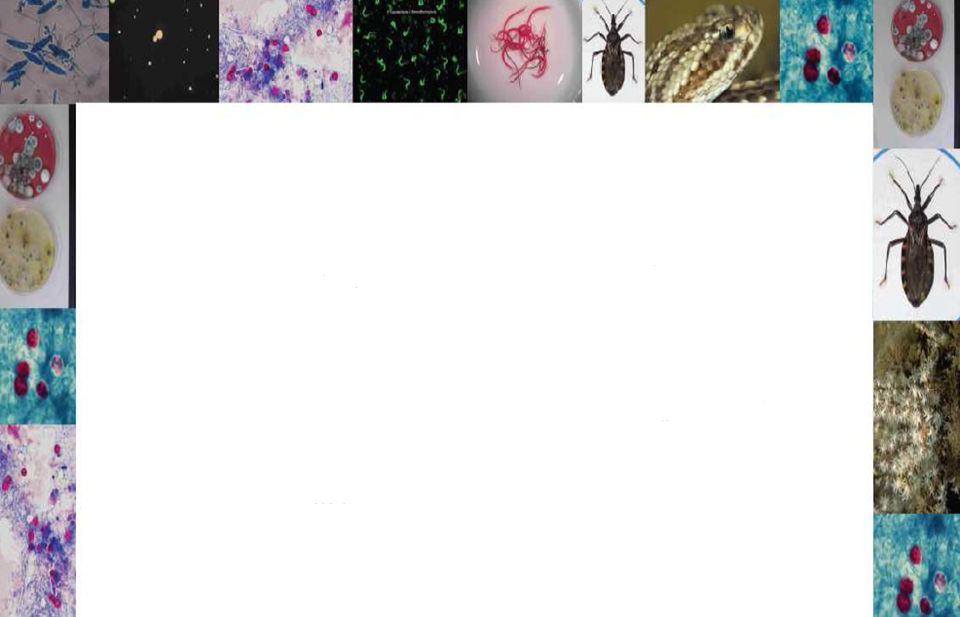